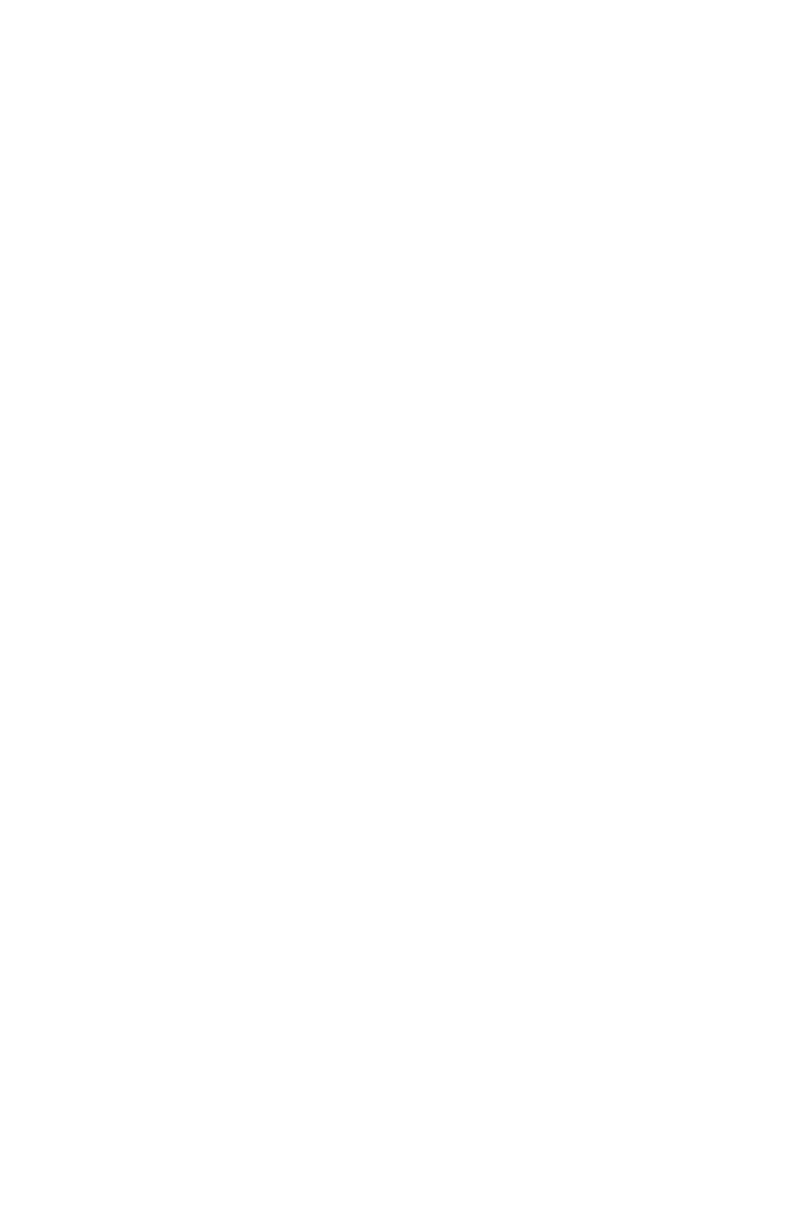 Título da
Apresentação
XX/XX/202X
Instituto Federal de Educação, Ciência e Tecnologia do Rio Grande do Sul
Campus Farroupilha
Título da apresentaçãosubtítulo
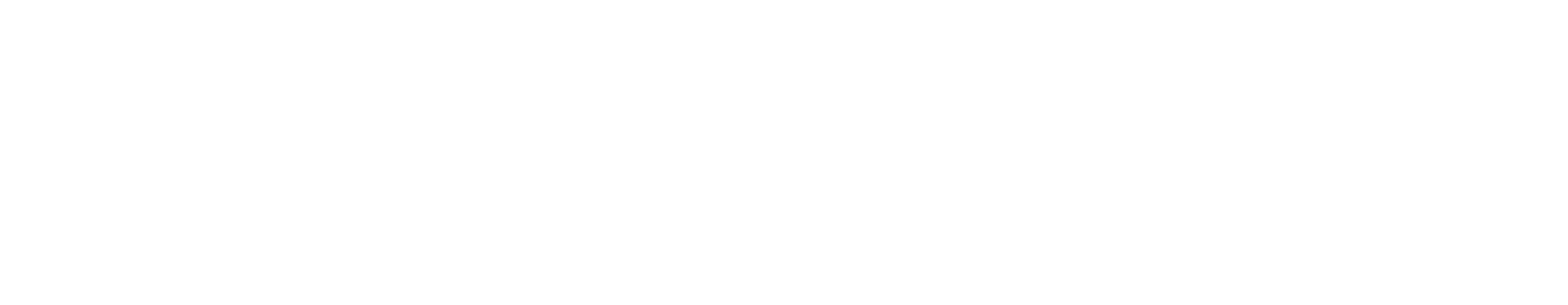 Texto texto texto texto texto texto texto texto texto texto texto
Texto texto texto texto texto texto texto texto texto texto texto
TÍTULO
Lorem ipsum dolor sit amet, consectetur adipiscing elit. Phasellus a ante pellentesque, vehicula arcu sit amet, faucibus purus. Vivamus eu tempus nisl. Nam eget ante vel lectus iaculis rhoncus quis quis ligula. Vivamus lacinia odio eget velit rutrum, non fringilla mauris dignissim. Suspendisse euismod vitae nunc ac finibus. Donec et vulputate lorem, non dignissim sapien. Nulla facilisi. Sed aliquam mollis lorem, id convallis nisi ultrices ut. Sed a tellus id augue varius
ifrs.edu.br/farroupilha
IFRS Campus Farroupilha
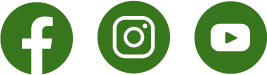 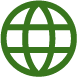 Título título título título título título título
Lorem ipsum dolor sit amet, consectetur adipiscing elit. Phasellus a ante pellentesque, vehicula arcu sit amet, faucibus purus. Vivamus eu tempus nisl. Nam eget ante vel lectus iaculis rhoncus quis quis ligula. Vivamus lacinia odio eget velit rutrum, non fringilla mauris dignissim. Suspendisse euismod vitae nunc ac finibus. Donec et vulputate lorem, non dignissim sapien. Nulla facilisi. Sed aliquam mollis lorem, id convallis nisi ultrices ut. Sed a tellus id augue varius
ifrs.edu.br/farroupilha
IFRS Campus Farroupilha
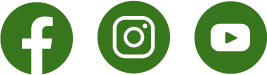 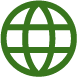 TÍTULO
Lorem ipsum dolor sit amet, consectetur adipiscing elit. Phasellus a ante pellentesque, vehicula arcu sit amet, faucibus purus. Vivamus eu tempus nisl. Nam eget ante vel lectus iaculis rhoncus quis quis ligula. Vivamus lacinia odio eget velit rutrum, non fringilla mauris dignissim. Suspendisse euismod vitae nunc ac finibus. Donec et vulputate lorem, non dignissim sapien. Nulla facilisi. Sed aliquam mollis lorem, id convallis nisi ultrices ut. Sed a tellus id augue varius
ifrs.edu.br/farroupilha
IFRS Campus Farroupilha
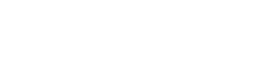 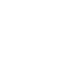 Título título título título título título título
Lorem ipsum dolor sit amet, consectetur adipiscing elit. Phasellus a ante pellentesque, vehicula arcu sit amet, faucibus purus. Vivamus eu tempus nisl. Nam eget ante vel lectus iaculis rhoncus quis quis ligula. Vivamus lacinia odio eget velit rutrum, non fringilla mauris dignissim. Suspendisse euismod vitae nunc ac finibus. Donec et vulputate lorem, non dignissim sapien. Nulla facilisi. Sed aliquam mollis lorem, id convallis nisi ultrices ut. Sed a tellus id augue varius
ifrs.edu.br/farroupilha
IFRS Campus Farroupilha
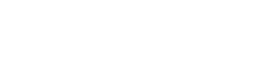 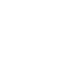 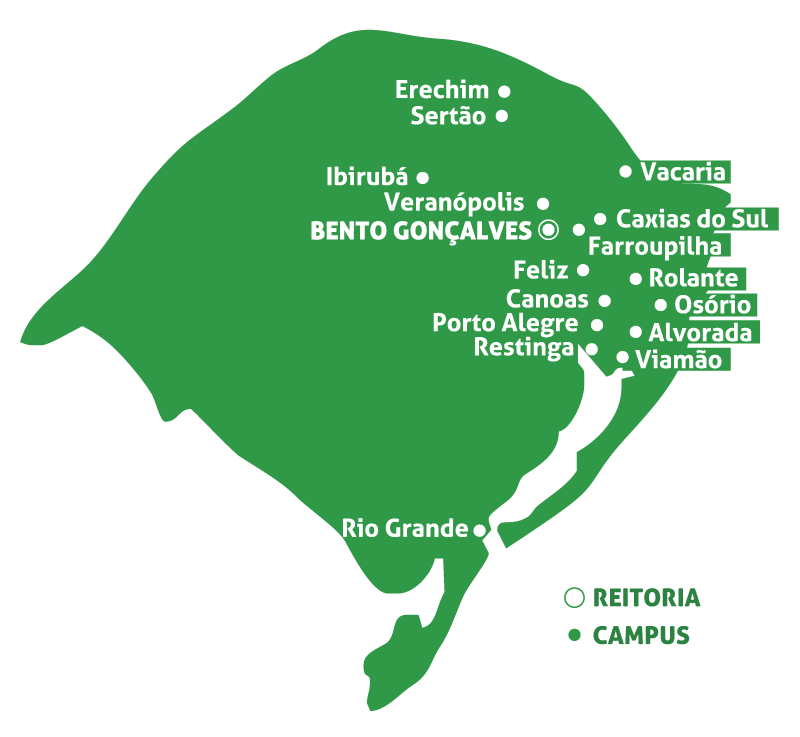 Agradecimento
e créditos, etc.
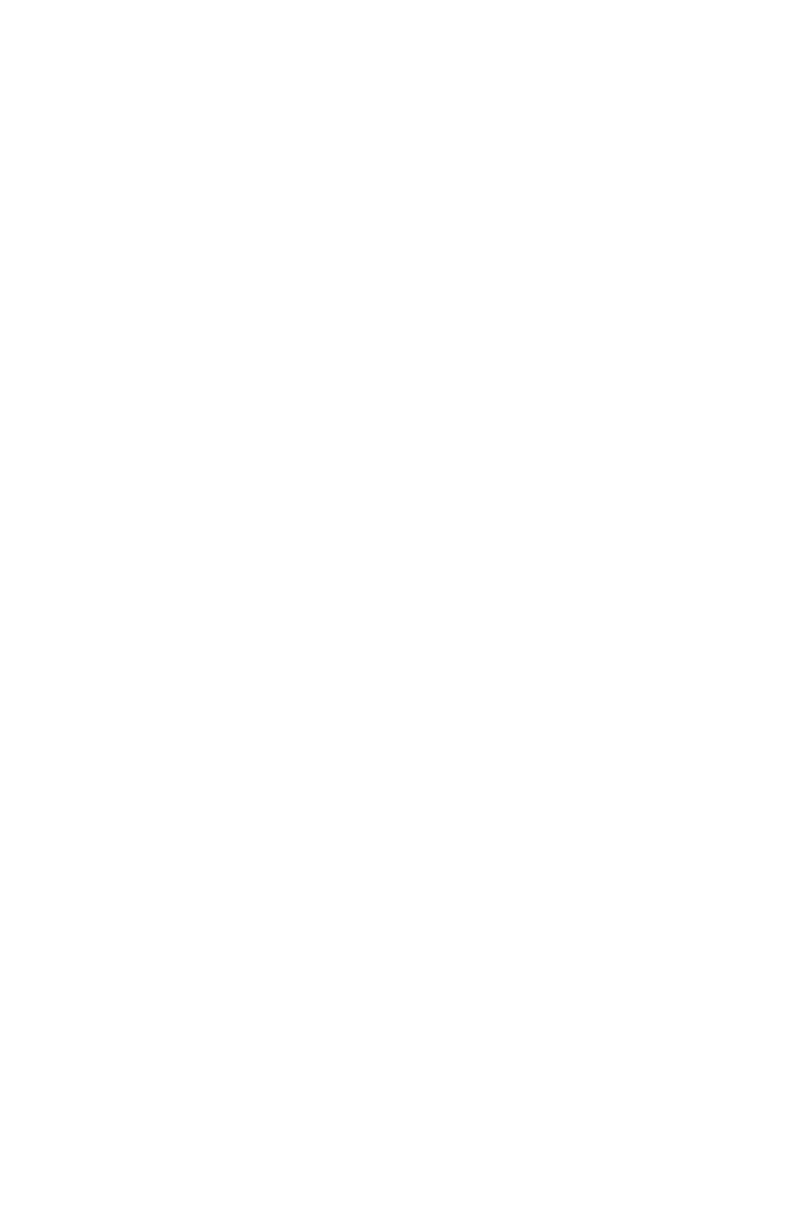